Figure 1 Fatty acid content in liver (n = 5) and breast (n = 5) muscle samples collected from broilers exhibiting ...
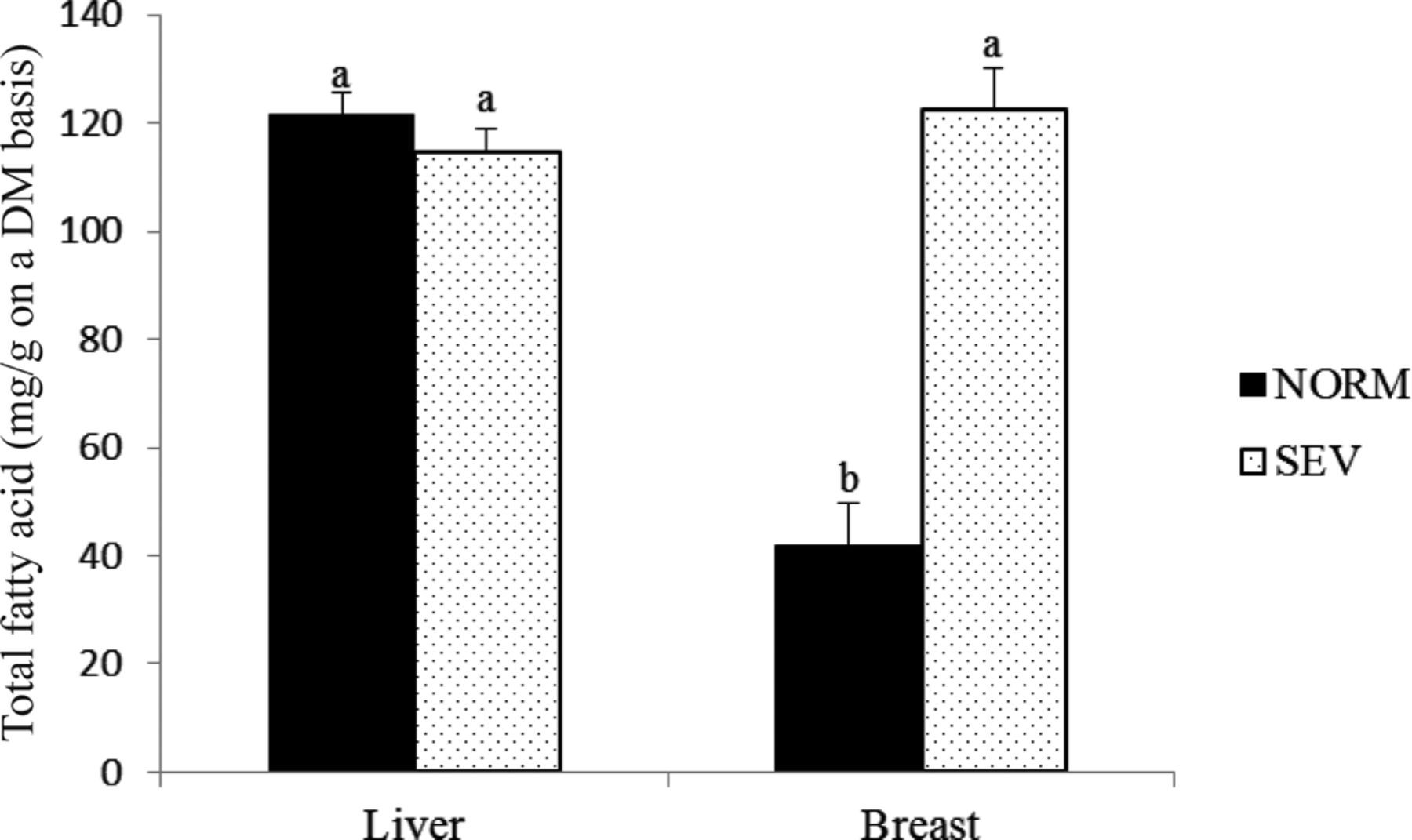 Poult Sci, Volume 92, Issue 2, February 2013, Pages 339–345, https://doi.org/10.3382/ps.2012-02647
The content of this slide may be subject to copyright: please see the slide notes for details.
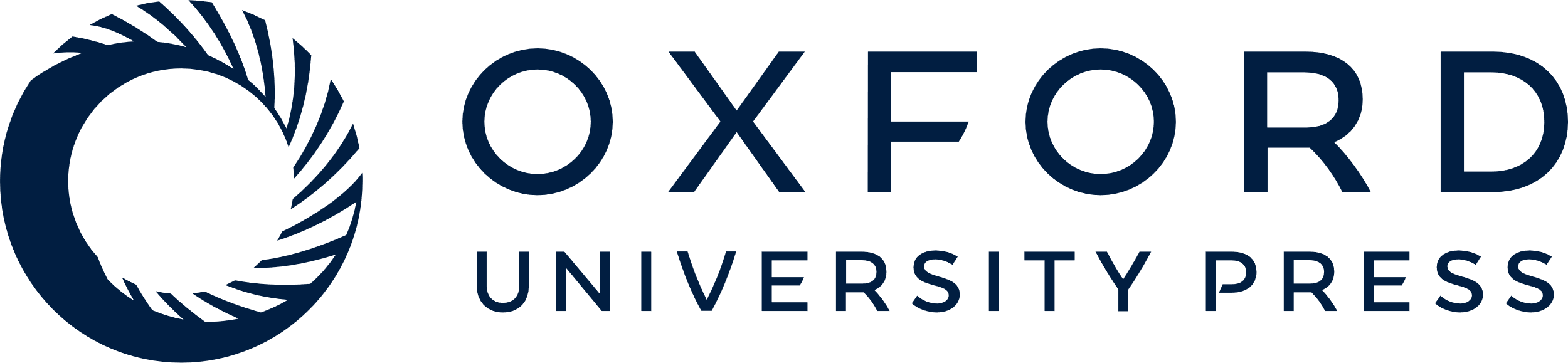 [Speaker Notes: Figure 1 Fatty acid content in liver (n = 5) and breast (n = 5) muscle samples collected from broilers exhibiting normal or severe degree of white striping in breast fillets. NORM = normal (no white striping); SEV = severe degree of white striping. a,bMeans with different letters are significantly different (P < 0.05).


Unless provided in the caption above, the following copyright applies to the content of this slide: © 2013 Poultry Science Association Inc.]